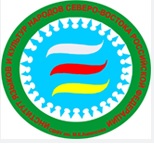 Институт языков  и культуры народов Северо-Востока РФ
ПЛАН
НАУЧНО-ИССЛЕДОВАТЕЛЬСКОЙ РАБОТЫ 
на 2020 год
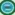 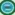 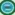 Проректор по науке и инновациям - Данилов Юрий Георгиевич
СТРАТЕГИЧЕСКИЕ ЦЕЛИ  РАЗВИТИЯ НАУЧНОЙ ДЕЯТЕЛЬНОСТИ СВФУ
2019-2030
динамичное развитие фундаментальной и прикладной науки мирового уровня как основы подготовки востребованных специалистов и создания передовых уникальных технологий; 
развитие приоритетных научных исследований, в т.ч. междисциплинарных, направленных на получение научных результатов мирового уровня;
формирование центров разработки и внедрения научно-технологических и организационных инноваций, наращивание прикладных разработок и превращение процесса коммерциализации технологий в значимый источник доходов университета.
СТРАТЕГИЧЕСКАЯ ЦЕЛЬ УНИВЕРСИТЕТА
ДОСТИЖЕНИЕ ПРИЗНАНИЯ НА МИРОВОМ УРОВНЕ
ДОСТИЖЕНИЕ ПРИЗНАНИЯ НАУЧНЫХ РЕЗУЛЬТАТОВ НА ОТЕЧЕСТВЕННОМ УРОВНЕ
Университет вносит вклад 
в решение общемировых задач
Университет, влияющий 
на развитие региона
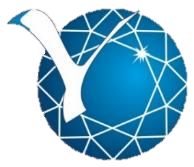 4
2026-2030 г.
2021-2025 г.
2019-2020 г.
Национальный проект «Наука»
Указ Президента Российской Федерации от 7 мая 2018 года №204 О национальных целях и стратегических задачах развития Российской Федерации на период до 2024 года
Три цели национального проекта «Наука» 
обеспечение присутствия Российской Федерации в числе пяти ведущих стран мира, осуществляющих научные исследования и разработки в областях, определяемых приоритетами научно- технологического развития;
обеспечение привлекательности работы в Российской Федерации для российских и зарубежных ведущих ученых и молодых перспективных исследователей;
опережающее увеличение внутренних затрат на научные исследования и разработки за счет всех источников по сравнению с ростом валового внутреннего продукта страны.
Указ Президента Российской Федерации от 7 мая 2018 года №204 О национальных целях и стратегических задачах развития Российской Федерации на период до 2024 года
Пять задач нацпроекта «Наука» 
создание передовой инфраструктуры научных исследований и разработок, инновационной деятельности, включая создание и развитие сети уникальных научных установок класса "мегасайенс"; 
обновление не менее 50 процентов приборной базы ведущих организаций, выполняющих научные исследования и разработки; 
создание научных центров мирового уровня, включая сеть международных математических центров и центров геномных исследований; 
создание не менее 15 научно-образовательных центров мирового уровня на основе интеграции университетов и научных организаций и их кооперации с организациями, действующими в реальном секторе экономики; 
формирование целостной системы подготовки и профессионального роста научных и научно-педагогических кадров, обеспечивающей условия для осуществления молодыми учеными научных исследований и разработок, создания научных лабораторий и конкурентоспособных коллективов.
Исследование  междисциплинарных проблем  гуманитарных наук. Сохранение и развитие культуры, языков, литератур  народов Северо-Востока Российской Федерации. Исследования в области алтаистики (тюркология, монголоведение, корееведение, японоведение). Современные технологии и коммуникации в поликультурном пространстве. Язык, речь, текст: когнитивные, психолингвистические, дискурсивные  и корпусные исследования. Международные арктические исследования:
1. Исследование языковых компетенций как основных инструментов политики многоязычия и поликультурности в РС (Я): мобильные словари, правила орфографии и орфоэпии (Отв. Чиркоева Д.И., ИЯКН СВ РФ).
2. Язык олонхо: лексика, морфология, синтаксис, стиль (Отв. Алексеев И.Е., ИЯКН СВ РФ).
3. Сравнительно-сопоставительное изучение литератур народов Северо-Востока и Сибири РФ. Поэтика и типология национальных литератур. Взаимодействие литератур (Отв. Семенова В.Г., ИЯКН СВ РФ).
4. Разработка частной теории и практики внутригосударственного перевода (Отв. Васильева А.А., ИЯКН СВ РФ).
5. Многоуровневый корпус эвенских, эвенкийских и юкагирских текстов (Отв. Винокурова А.А., ИЯКН СВ РФ).
 6. Эпико-культурное наследие народов СВ РФ  (Отв. Илларионов В.В., ИЯКН СВ РФ).
7. Системно-синергетический анализ художественной культуры Якутии XX-начала XXI вв. (Отв. Покатилова И.В., ИЯКН СВ РФ).
8. Исследование инновационной технологии сохранения и ревитализации языка и культуры народа саха  в поликультурной, полиэтнической  образовательной среде (Отв. Поликарпова Е.М., ИЯКН СВ РФ).
9. Региональные политические мифы: социокультурные истоки, основы, эволюция (Отв. Шкурко Н.С., ИЯКН СВ РФ).
10. Этнокультурная инженерия модели межэтнического взаимопонимания: теория, практика (Отв. Егоров М.Н., ИЯКН СВ РФ).
Исследование  междисциплинарных проблем  гуманитарных наук. Сохранение и развитие культуры, языков, литератур  народов Северо-Востока Российской Федерации. Исследования в области алтаистики (тюркология, монголоведение, корееведение, японоведение). Современные технологии и коммуникации в поликультурном пространстве. Язык, речь, текст: когнитивные, психолингвистические, дискурсивные  и корпусные исследования. Международные арктические исследования:
11. Этнокультурное наследие народного певца С.А. Зверева-Кыыл уола: истоки, сохранение традиционных основ, творческие новации (Отв. Ефимова Л.С., ИЯКН СВ РФ).
12. Семиотика традиционной культуры народа саха (Отв. Протопопов С.С., ИЯКН СВ РФ).
13. Социокультурное и природное разнообразие региона как основа формирования туристской аттрактивности (на примере Республики Саха (Якутия) (Отв. Борисова А.А., ИЯКН СВ РФ).
14. Научно-методическое сопровождение предпринимательской деятельности в индустрии туризма и гостеприимства (Отв. Борисова А.А., ИЯКН СВ РФ).
15. Имиджевый потенциал Арктики (Отв. Попова М.П., ИЯКН СВ РФ).
16. Социокультурное моделирование  этнорегиональной идентичности народов  Арктики и Севера: локальный текст, культурный ландшафт (Отв. Никифорова С.В., ИЯКН СВ РФ). 
17. Коренное население Северо-Востока и Сибири РФ в  XXI  веке: формирование креативной среды.  (Отв. Торотоев Г.Г., ИЯКН СВ РФ).
18. «Электронный корпус якутского языка» и разработка компьютерных программ (Отв. Торотоев Г.Г., ИЯКН СВ РФ).
19. Исследование становления и развития института сервиса в Якутии (Отв. Андреева Е.В., ИЯКН СВ РФ).
Организация и проведение  научно-технических мероприятий
Организация и проведение  научно-технических мероприятий
Объем финансирования НИР на 2020 г.
2018 г.
2020 г.
Объем финансирования НИР на 1 НПР
Выполнение плана финансирования НИР подразделений на 1 НПР ПО КОРРЕКТИРУЮЩИМ КОЭФФИЦИЕНТАМ (не менее 80,0 тыс. р.)
Поданные заявки на НИР, НИОКР и пр.
Научные публикации
Спасибо за внимание!